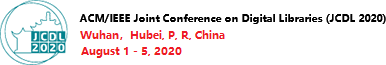 Assessing Impact of Method Entities 
in a Special Task
Xiaole Li      Yuzhuo Wang
Department of Information Management, Nanjing University of Science and Technology, Nanjing, China
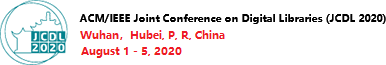 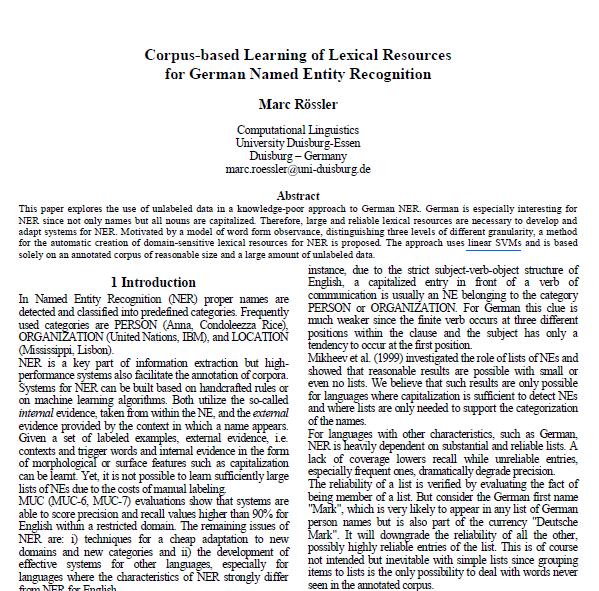 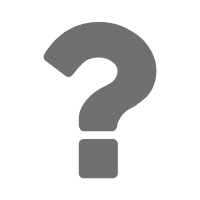 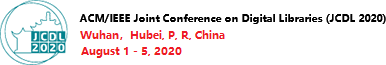 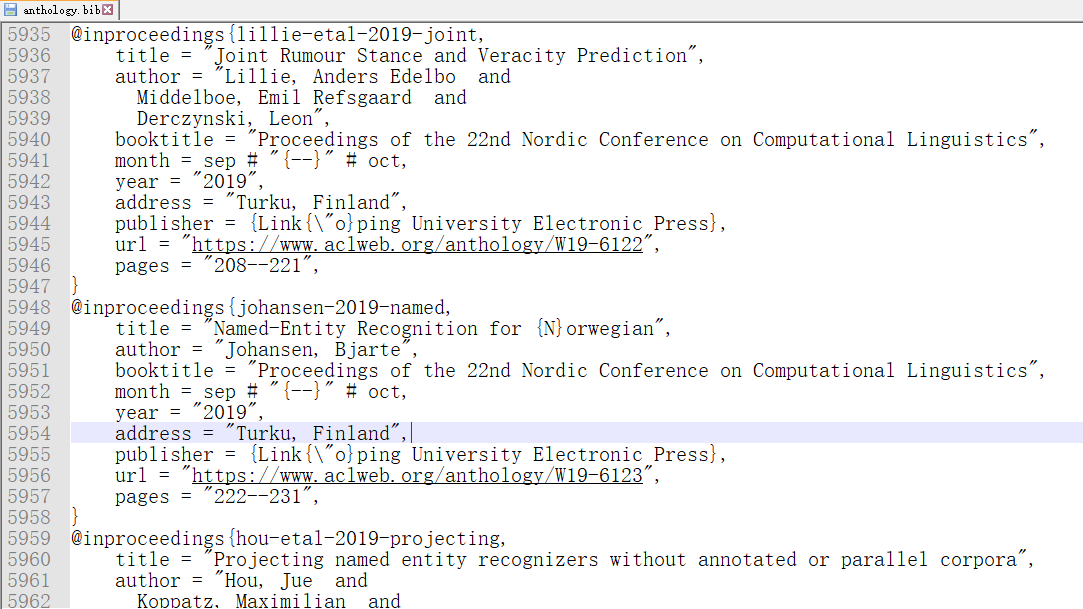 426 
Papers
for
Annotating
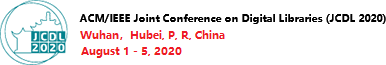 The method entities annotation result
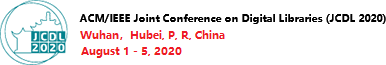 Top 5 entities in each type entity and the number of papers
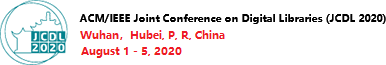 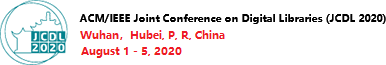 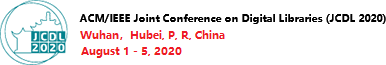 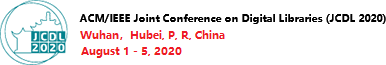 Assessing Impact of Method Entities in a Special Task
THANKS FOR WATCHING
Xiaole Li      Yuzhuo Wang
Department of Information Management, Nanjing University of Science and Technology, Nanjing, China